Stafræn tækni einfaldar lífiðEn hvað ber að varast?
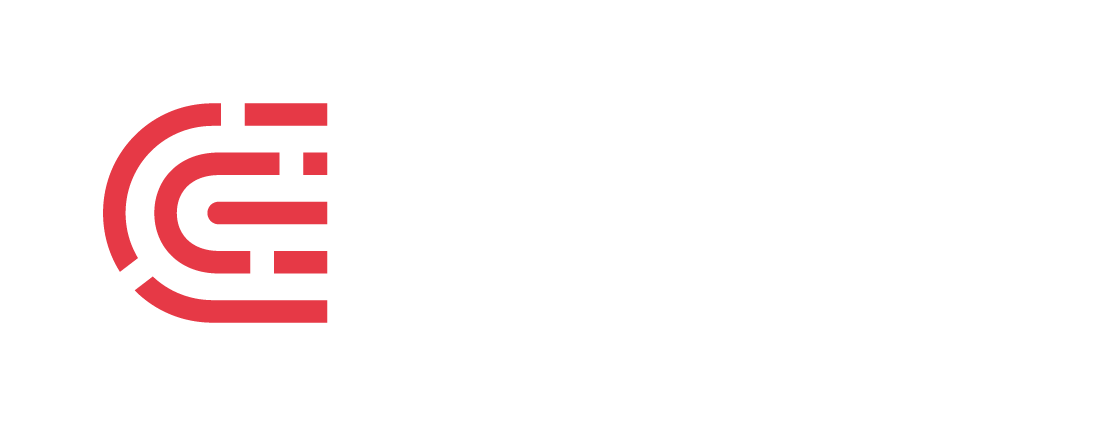 Bryndís Bjarnadóttir
Sérfræðingur CERT-IS  
bryndis@cert.is
Vöxtur í svindlum
Facebook svindl
Herferðir sem beinast að rafrænum skilríkjum
Hvað er til ráða
Dagskrá
Vöxtur í svikaherferðum
181 mál
446 mál
708 mál
2020
2021 og 2022
2023
Facebook svindl
Það eru vinir þínir sem hafa samband
Biðja um: 
Símanúmer
Kreditkortanúmer
Samþykkja beiðni á rafrænum auðkenningum
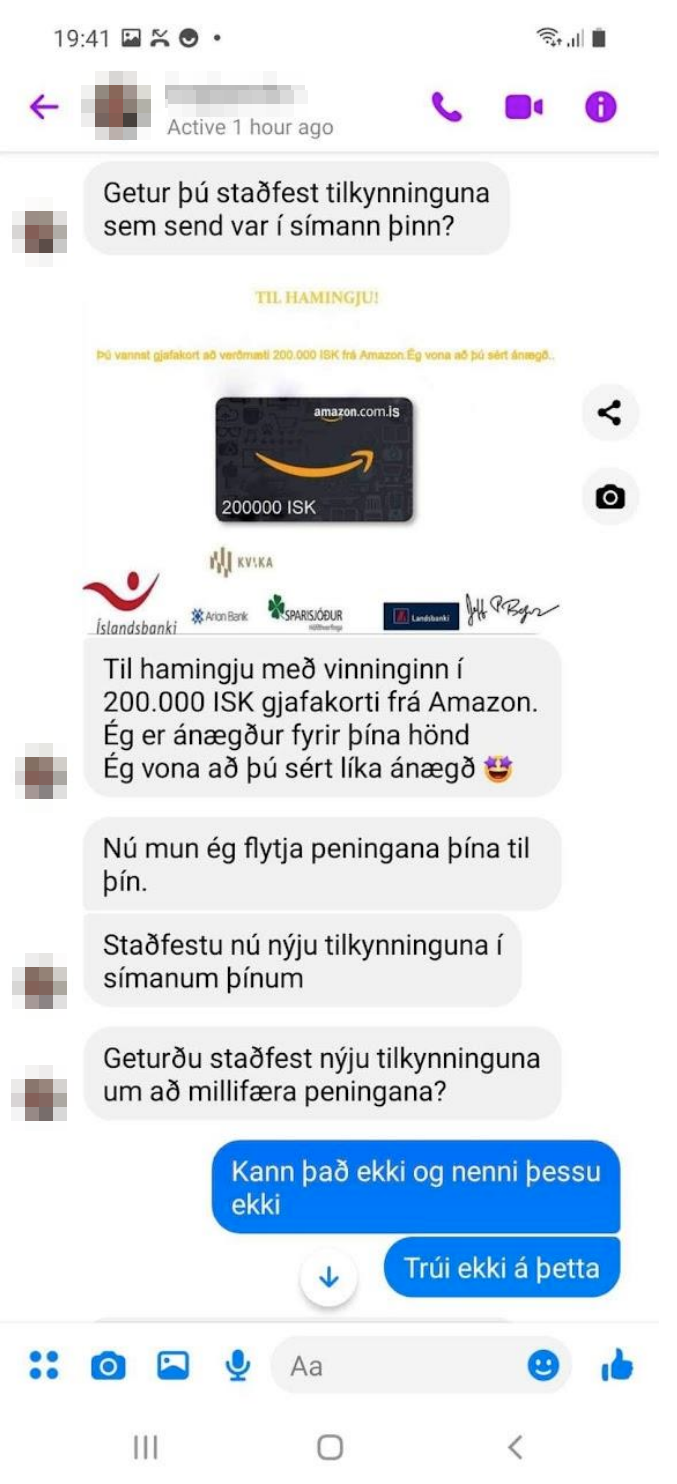 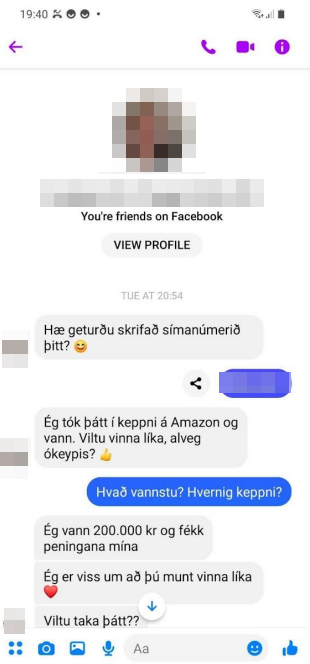 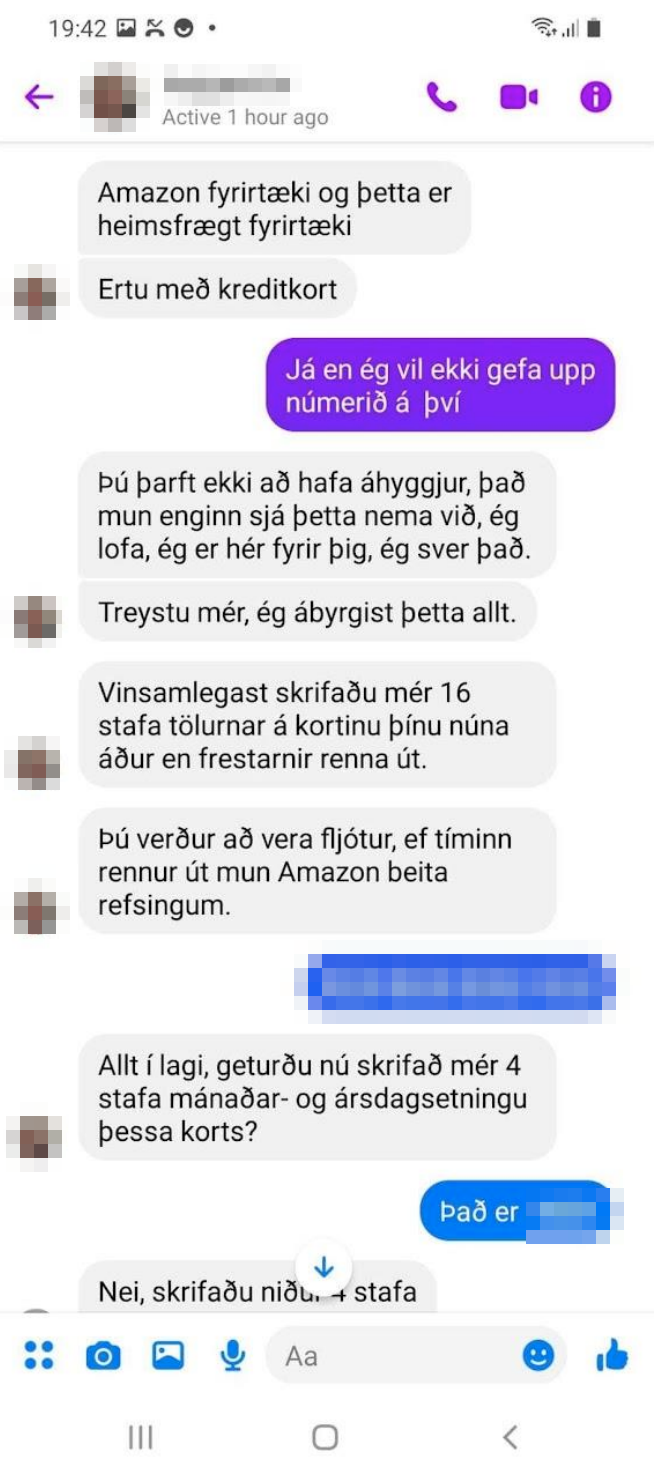 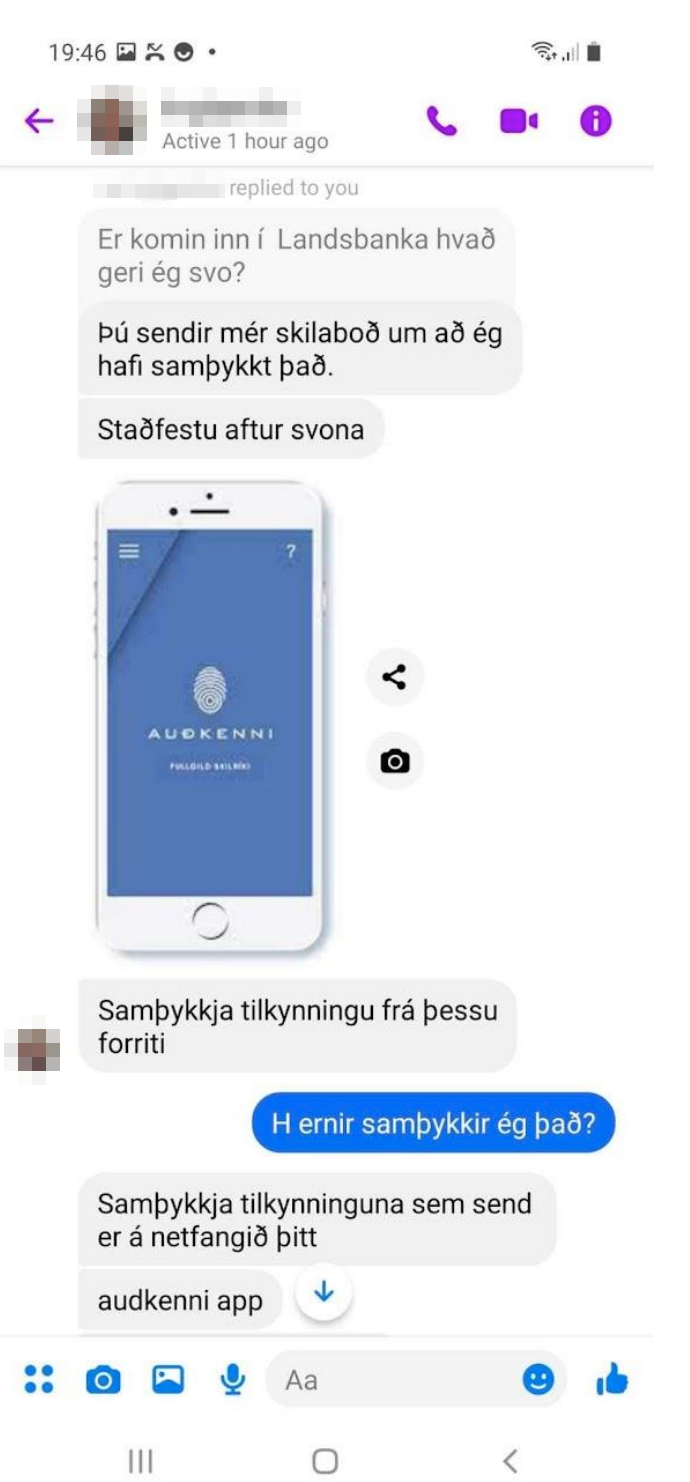 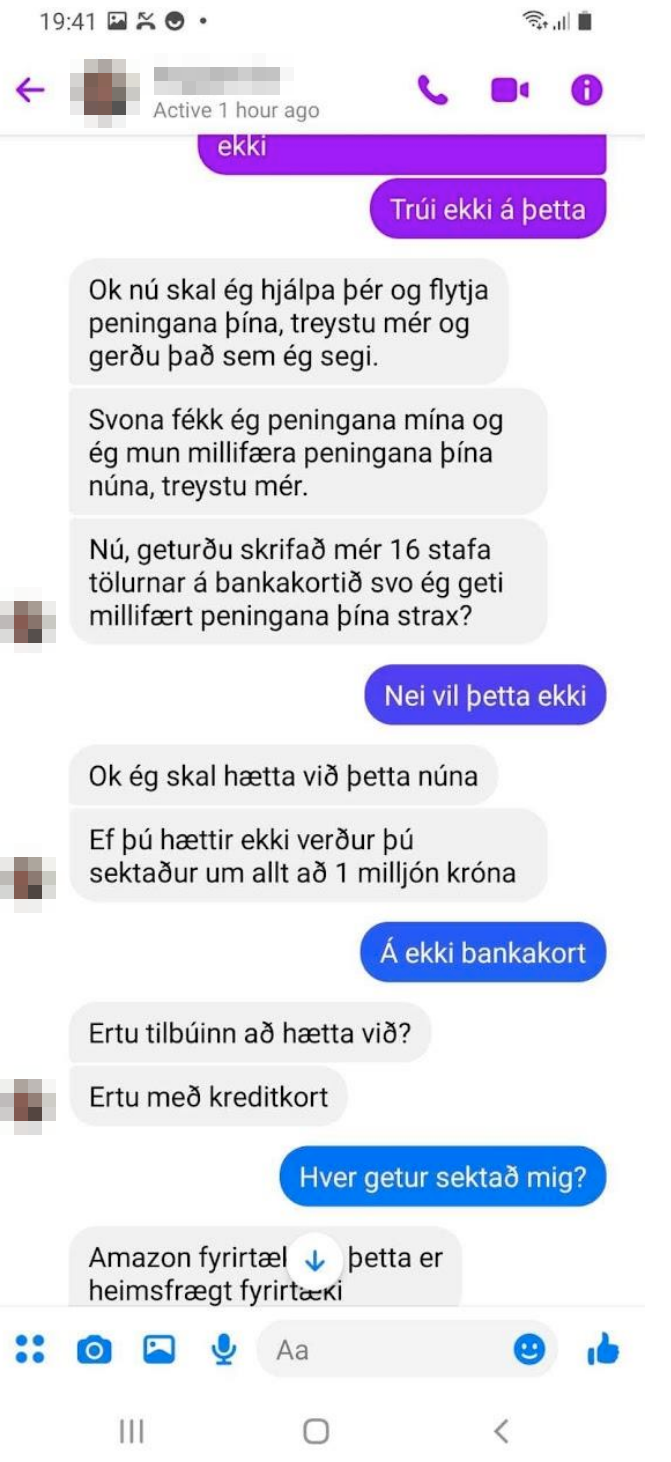 Herferðir gegn island.is
Oftast SMS eða tölvupóstur
Skilaboð sem kallar á að grípa til aðgerða strax
Mjög góðar endurgerðir af vefsíðum
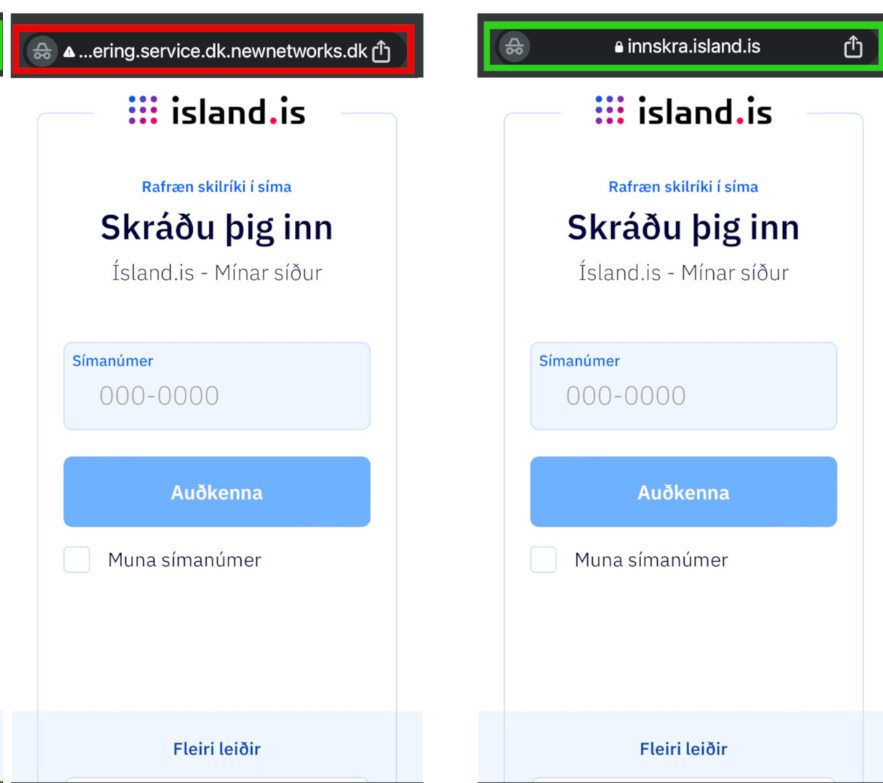 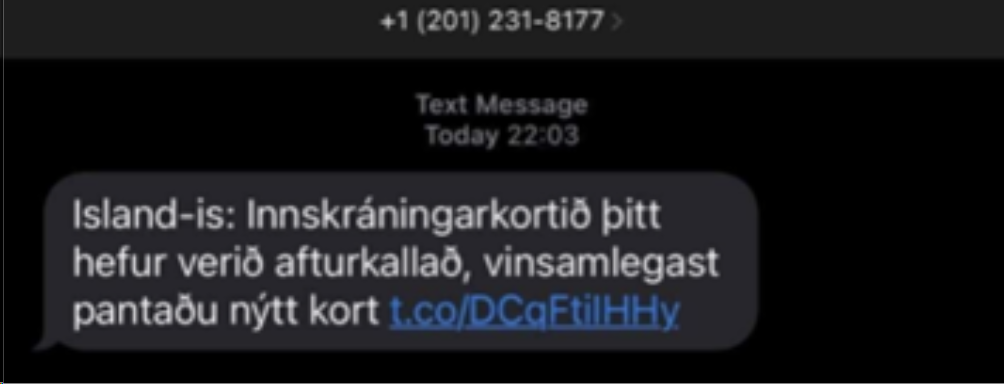 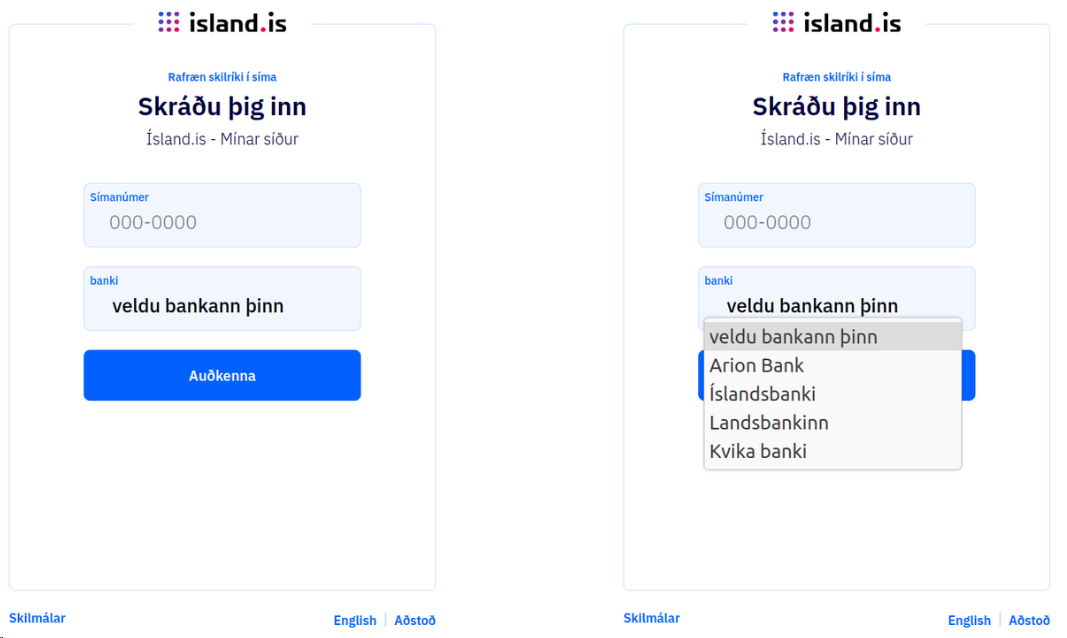 Hvað er til ráða
Anda rólega
Öll tímapressa og hótanir eiga að hringja viðvörunarbjöllum
Hafa samband við manneskjuna/fyrirtæki eftir öðrum leiðum
Hringja í númerið af ja.is 
Skoða vefslóð, tölvupóstfang og símanúmer vel
Ekkert fyrirtæki með starfsemi á nóttunni, bíðum bara
Takk fyrir